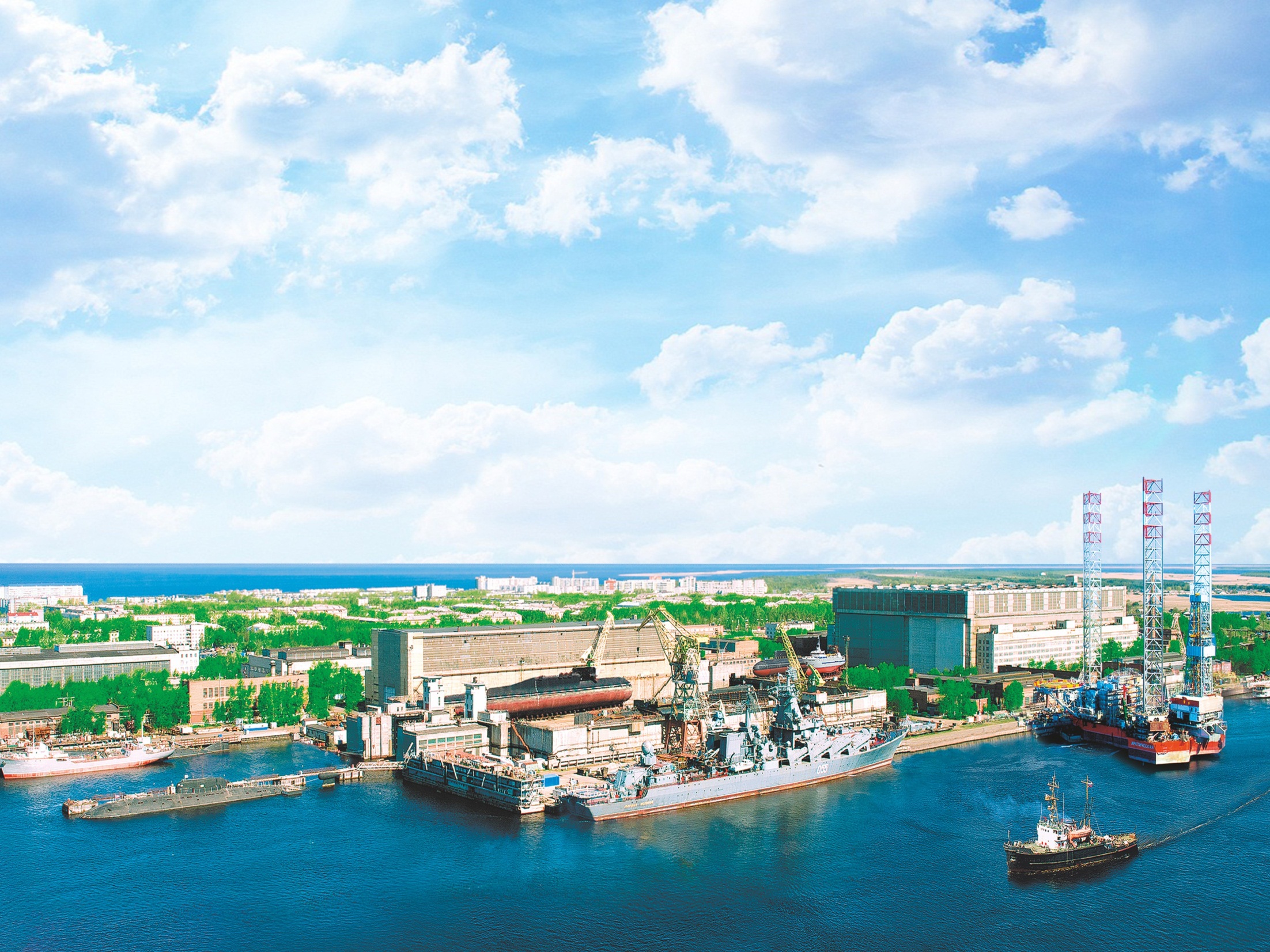 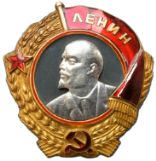 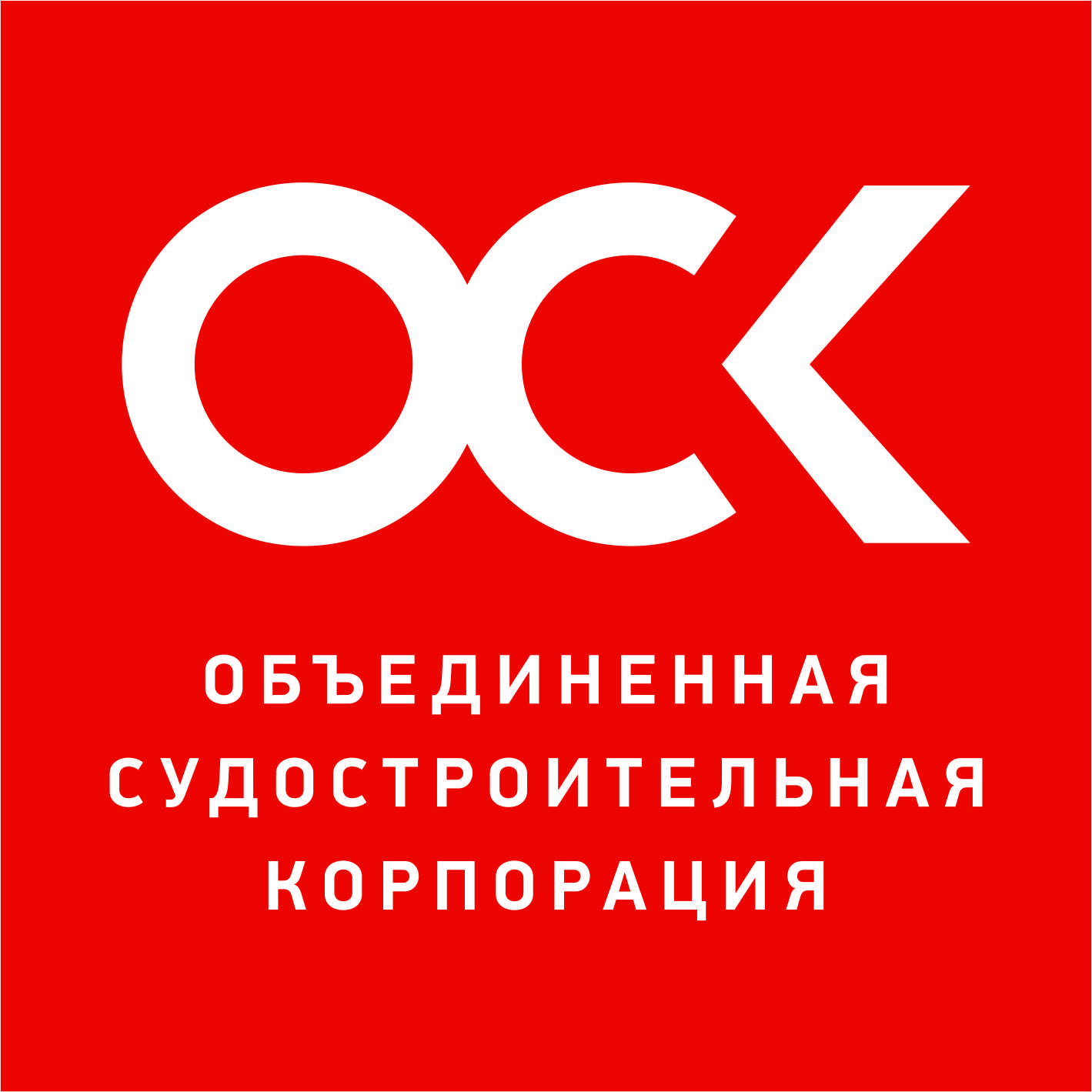 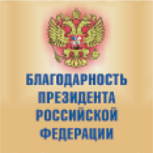 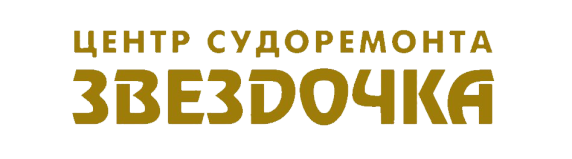 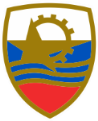 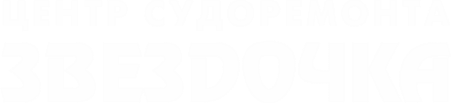 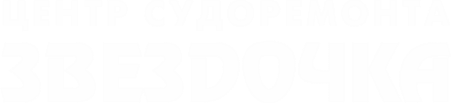 Филиал АО «ЦС «Звездочка» 
Лечебно-оздоровительный комплекс 
«ЗВЕЗДОЧКА-ЮГ»

Детский оздоровительный комплекс «САЛЮТ»

Город-курорт Анапа
Тема доклада (выступления, совещания)
Инженер АО «ЦС «Звездочка» 
Иванов Иван Иванович
01.01.2017
Инженер АО «ЦС «Звездочка» Иванов Иван Иванович
01.01.2017
Инженер АО «ЦС «Звездочка» Иванов Иван Иванович
01.01.2017
Детский оздоровительный комплекс "Салют" - это дом, где уютно и хорошо всем!
Детский оздоровительный комплекс «Салют» является филиалом лечебно-оздоровительного комплекса «Звездочка-Юг»  АО «Центр судоремонта «Звездочка».  

ДОК «Салют» создан для отдыха и оздоровления детей в возрасте 6 - 17 лет.

Сопровождение детей к месту отдыха и обратно, организацию работы с детьми  в период оздоровительных смен осуществляют педагогический и медицинский персонал городов Северодвинска и Архангельска.
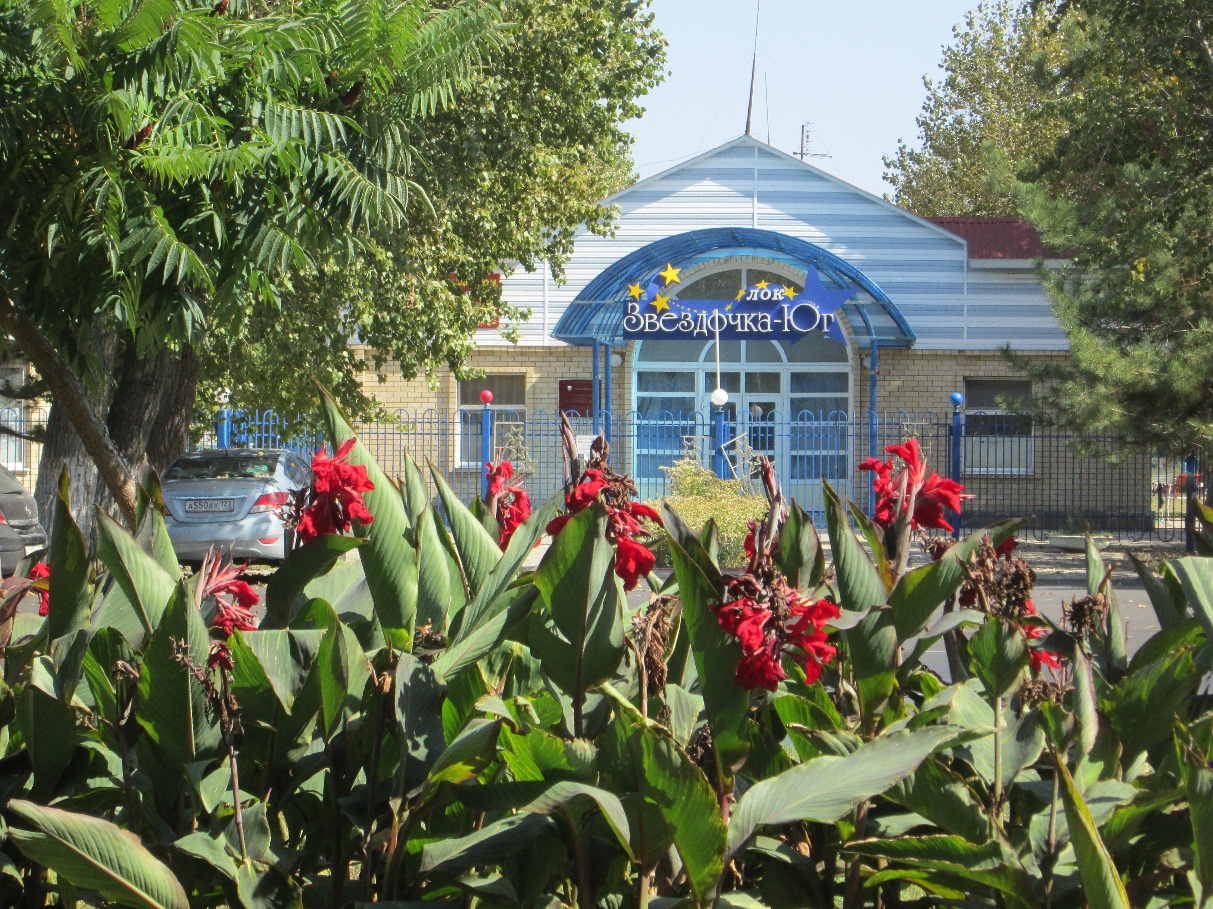 Адрес: 353456, Россия, Краснодарский край, 
город – курорт Анапа, Пионерский проспект, 18.
Для проживания детей подготовлены 11 одноэтажных комфортабельных корпусов.
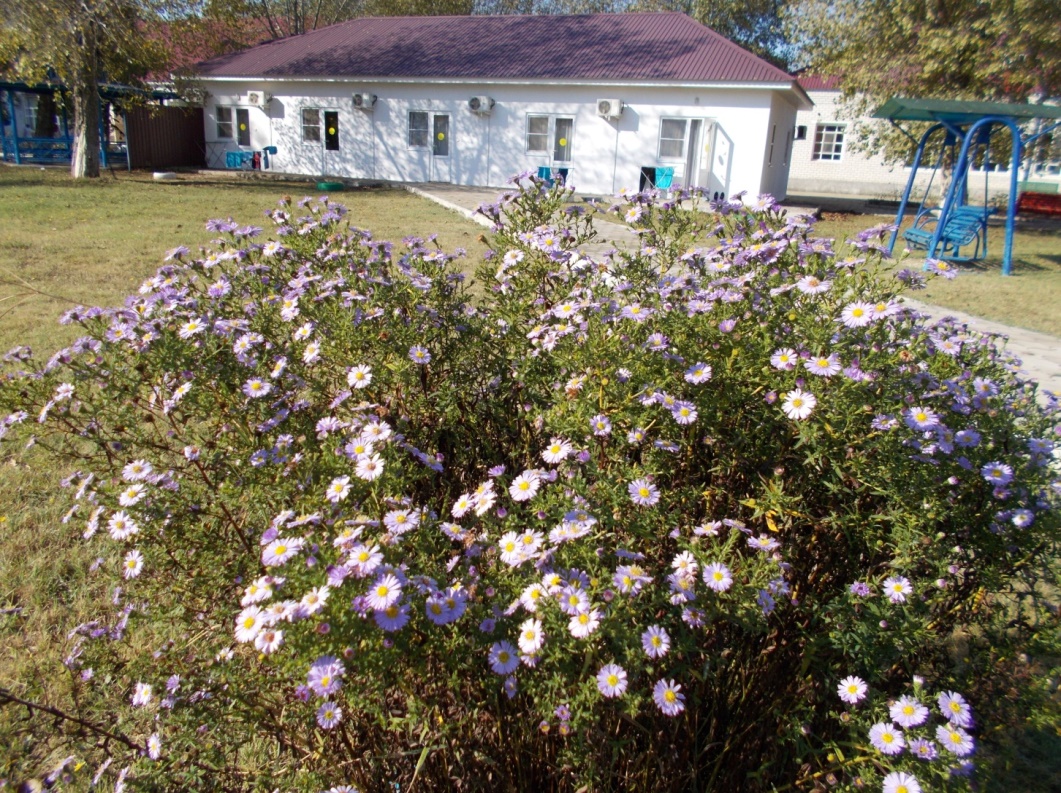 ДОК «Салют» располагается в курортной зоне города-курорта Анапа в 200 м от побережья Черного моря на просторной благоустроенной территории площадью 7 га.
В лесопарковой зоне комплекса  находятся хвойные вечнозелёные деревья, которые в сочетании с морским воздухом создают особый микроклимат с уникальным целебным воздухом.
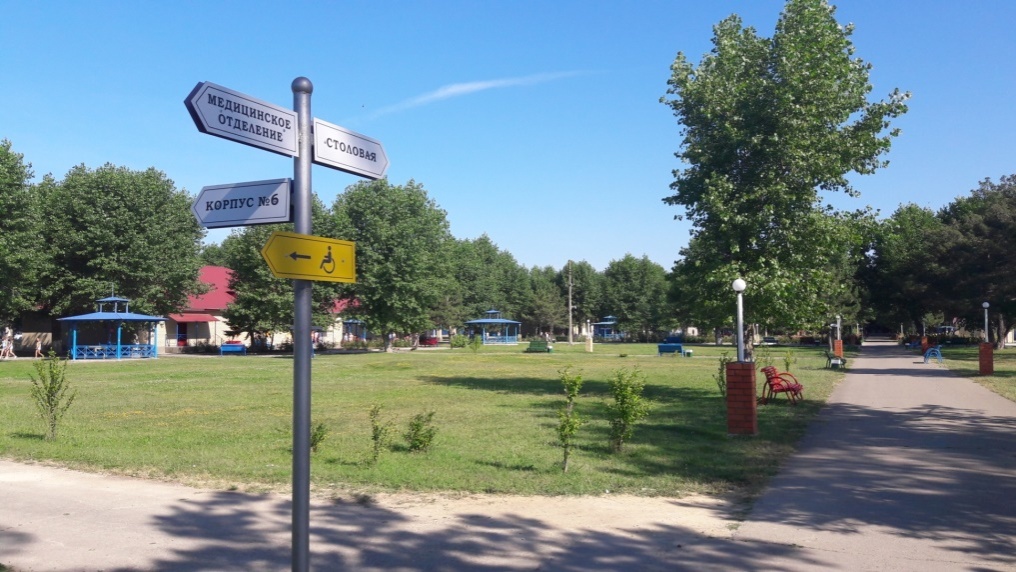 Территория комплекса благоустроенна. Среди высоких реликтовых сосен и голубых елей, создающих в жаркий день уютную тень, разбегаются дорожки, вымощенные современными материалами.
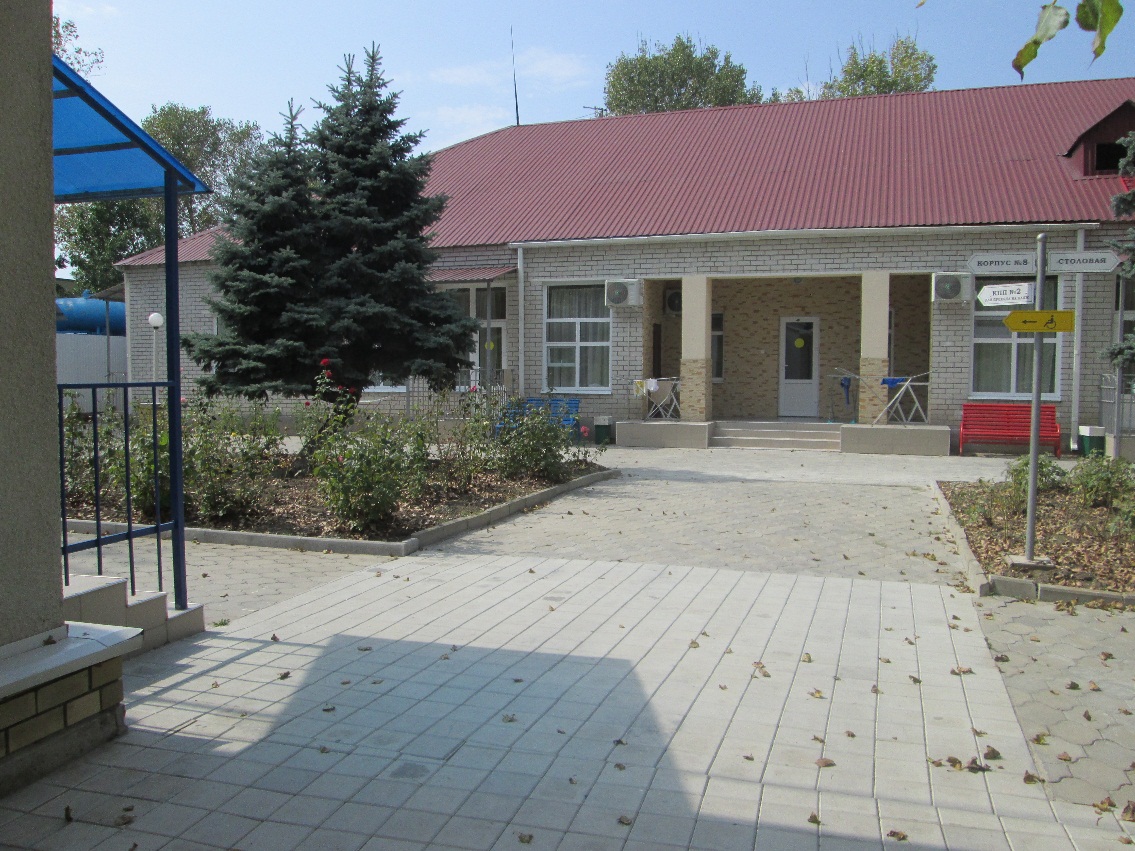 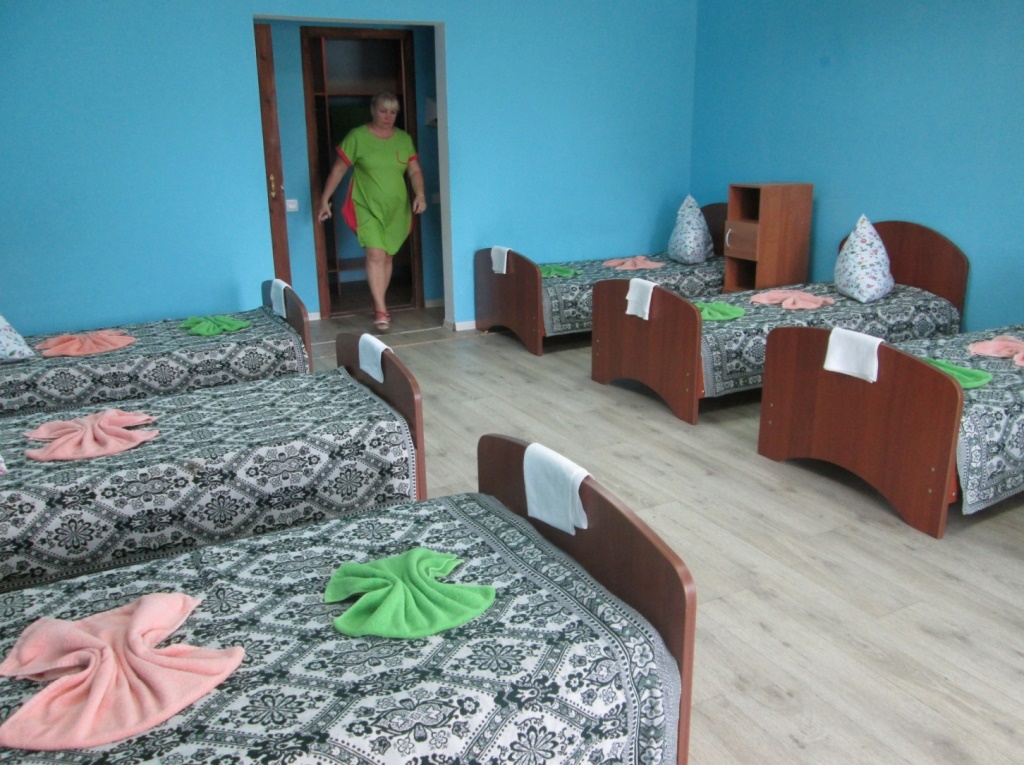 Дети размещаются по 4 - 8 человек в комнатах, каждая из которых имеют  собственный выход на улицу.
Комнаты со всеми удобствами, оборудованы современной мебелью и инвентарем: деревянные кровати, шкафы-купе, тумбочки, столы, полумягкие стулья.
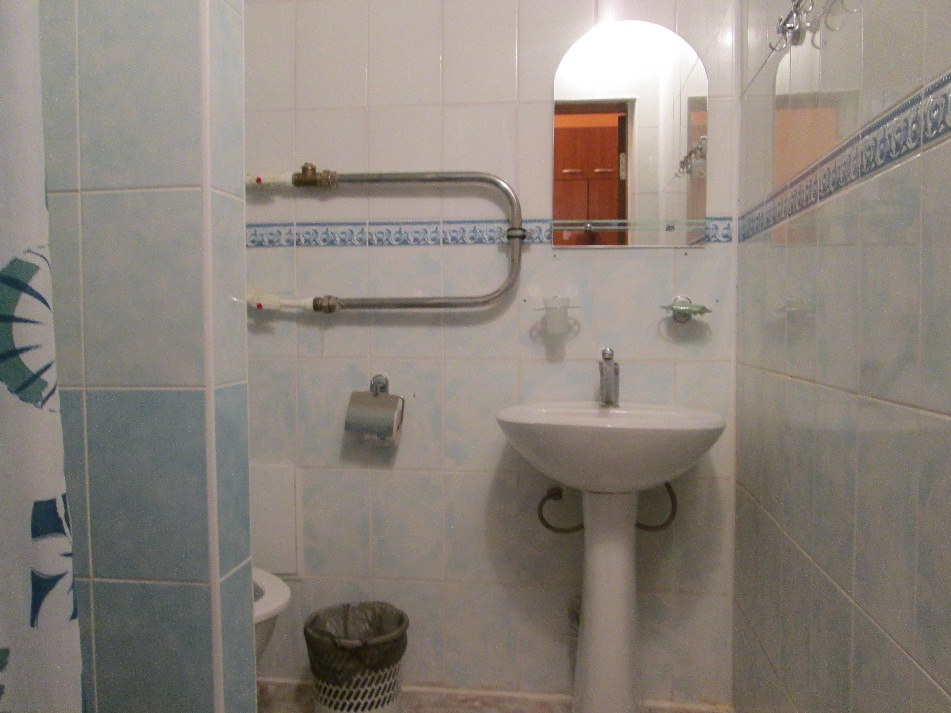 На территории комплекса находится столовая на 500 мест: 3 обеденных зала, интерьер которых оформлен в современном дизайне.
В ДОК «Салют» организовано пятиразовое сбалансированное, вкусное и разнообразное питание, удовлетворяющее потребности растущего организма детей: завтрак, обед, полдник, ужин и сонник.

Обслуживание осуществляют официанты.
Питьевой режим обеспечен круглосуточно.
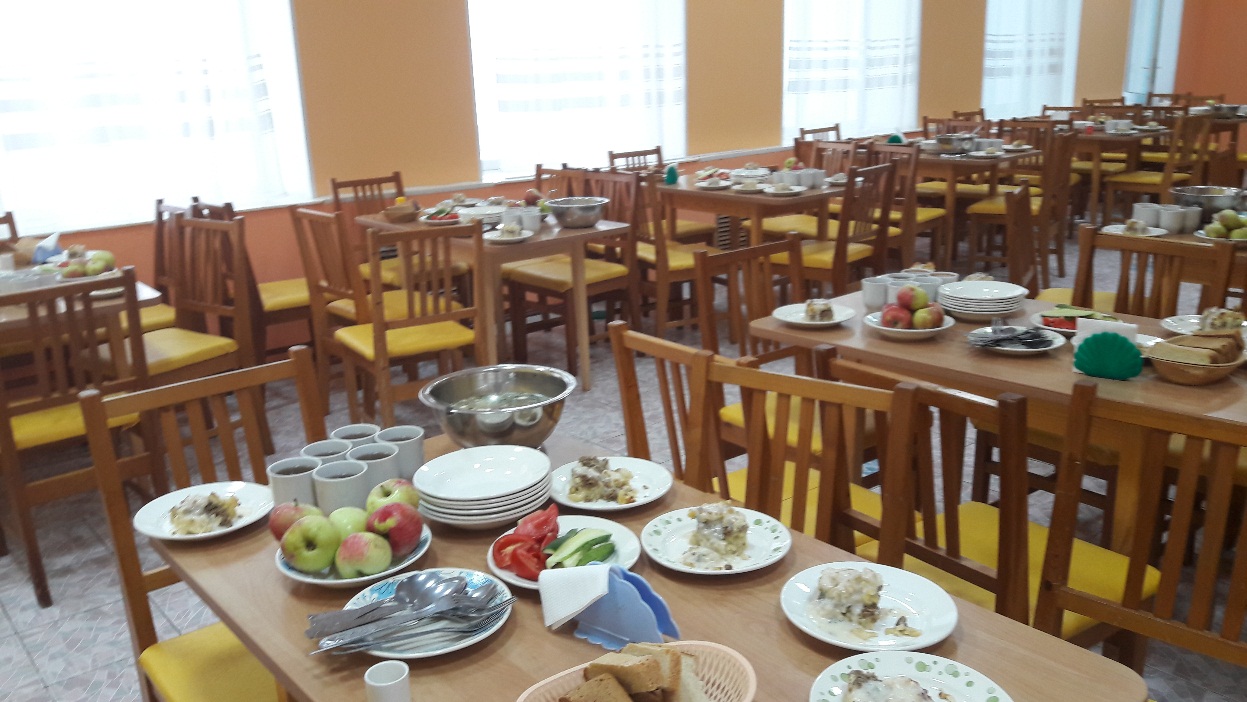 На территории ДОК «Салют» в отдельном здании работает медицинский пункт.  В нем расположены:- кабинет врача, - процедурный кабинет,- 5 соматических палат, - изолятор, - кабинет физиотерапевтического лечения, - ингаляторий, - столовая.
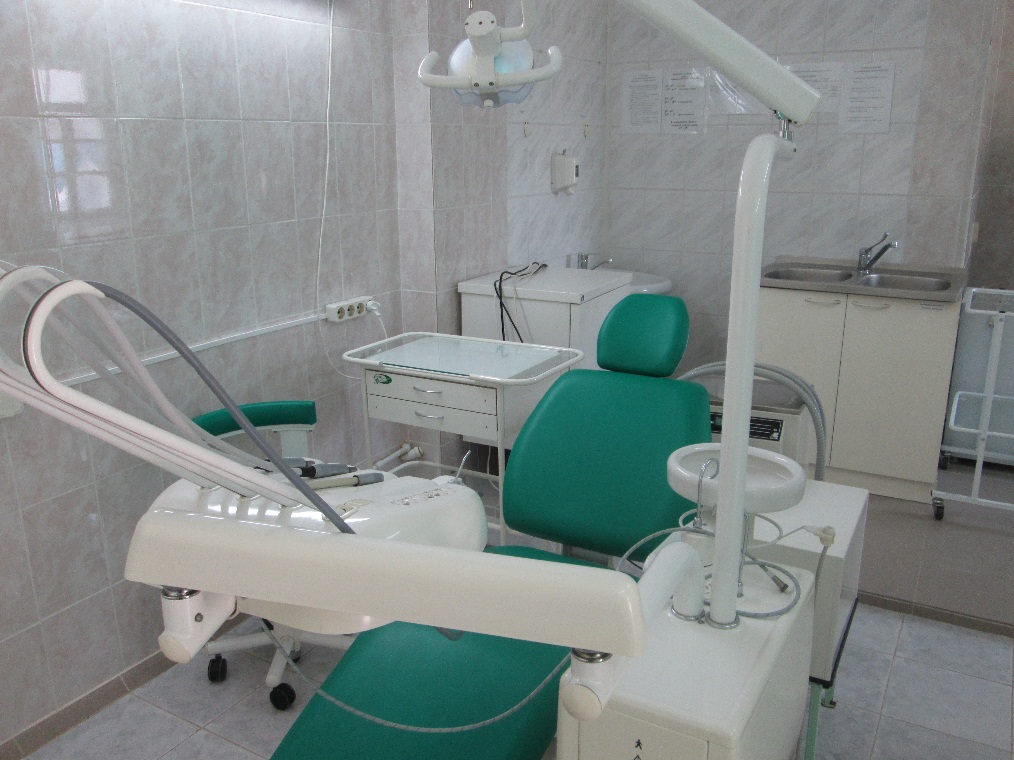 В стоматологическом кабинете детям оказывается неотложная терапевтическая помощь.
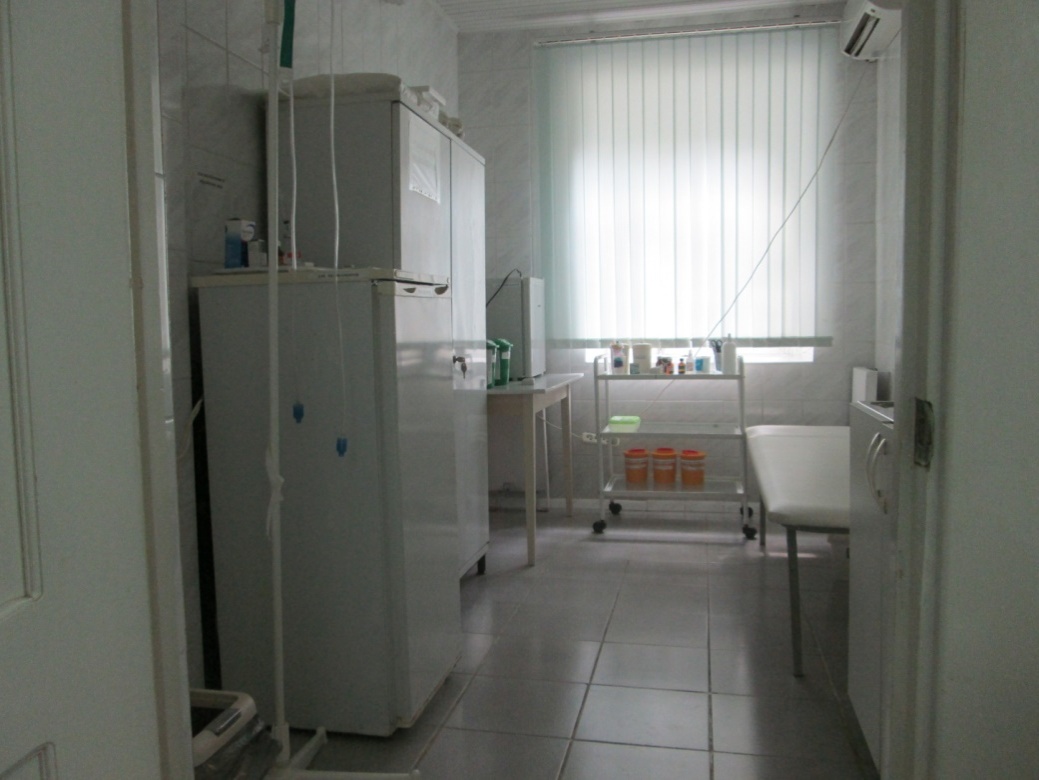 Для детей проводятся оздоровительные физиопроцедуры по медицинским показаниям.
Изолятор оснащен полным набором медикаментов и перевязочных средств.
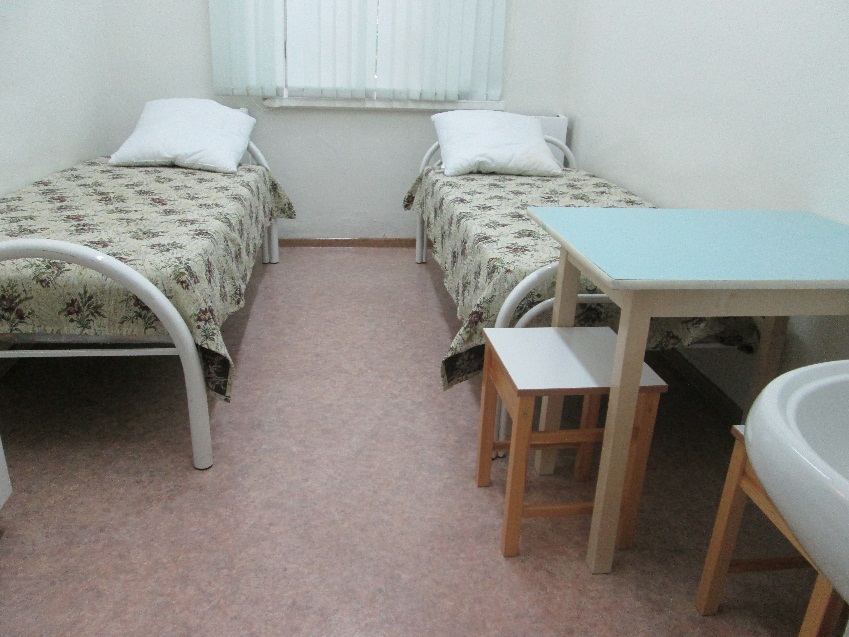 Спортивные мероприятия проводятся на оборудован-ных площадках со специальным покрытием и современным инвентарем.
Большое футбольное поле позволяет проводить игры и  спортивные соревнования между отрядами.
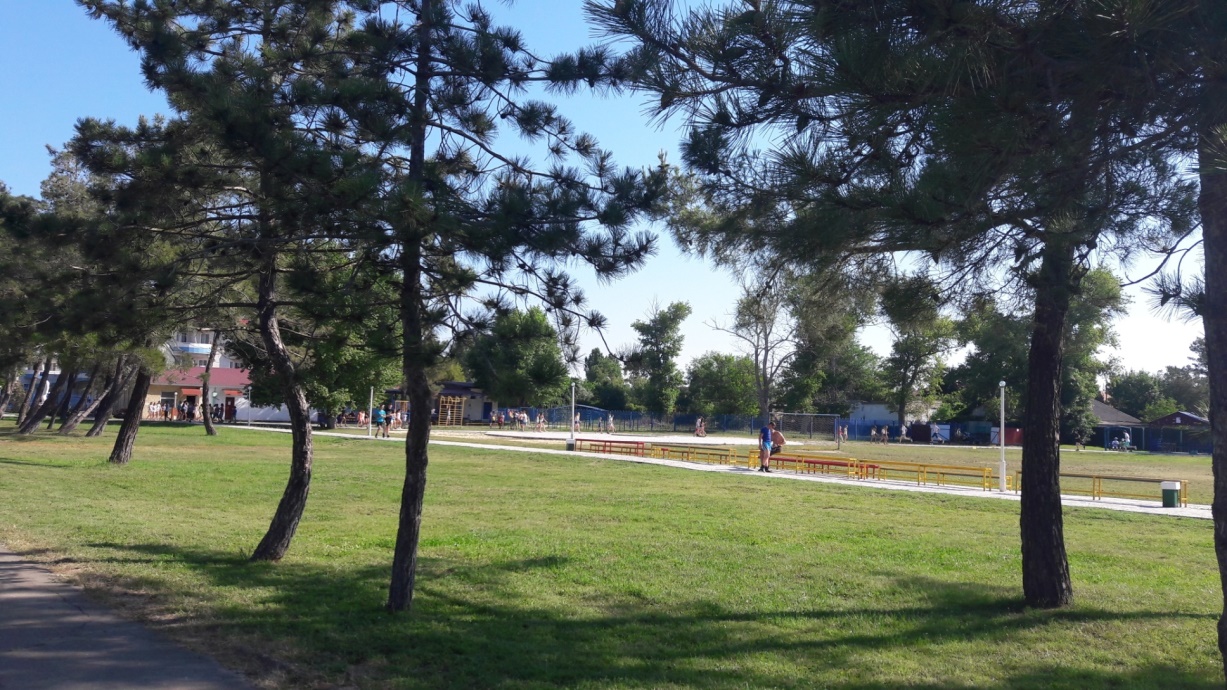 Комплекс имеет огражденный    песчаный пляж, протяженностью 100 м, оборудованный теневыми навесами и лежаками.
Оздоровительные воздушные ванны и купание детей осуществляется  с 10 до 12 часов и  с 16 до 18 часов.
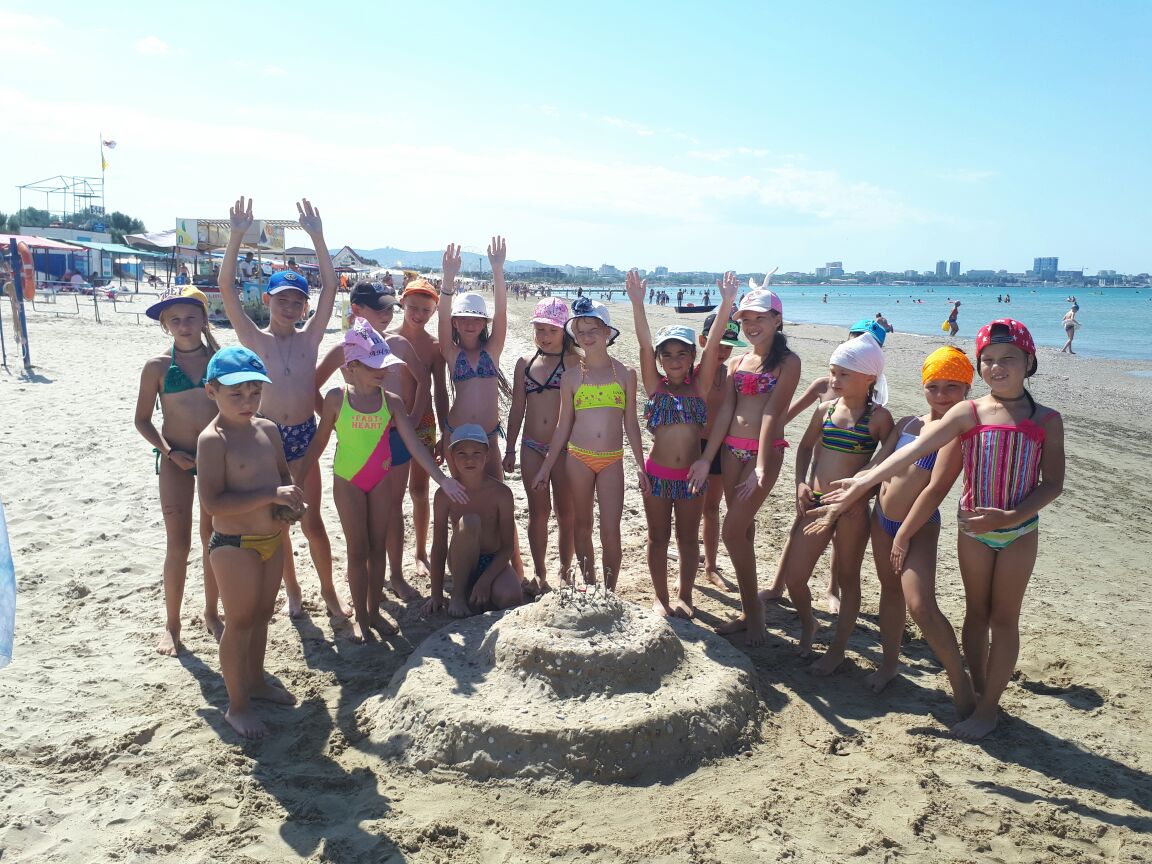 Во время нахождения на пляже дети заняты подвижными играми, спортивными и творческими конкурсами.
Безопасность детей, 
охрану их здоровья на пляже обеспечивают медицинская и спасательная службы 
ЛОК «Звездочка-Юг».
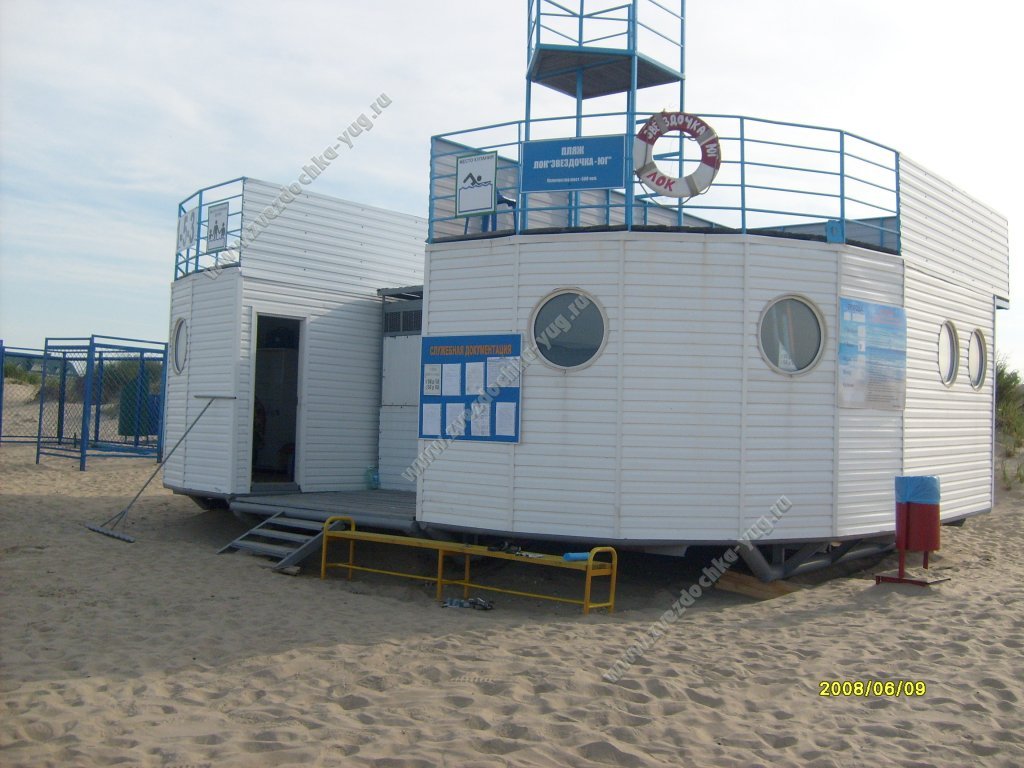 Культурно-досуговая программа  организуется силами квалифицированного педагогического состава. Для детей  проводятся:ежедневные дискотеки, просмотры фильмов, мультфильмов, вечерние шоу-программы, квесты, флэш-мобы, конкурсы, концерты, театральные и музыкальные представления.
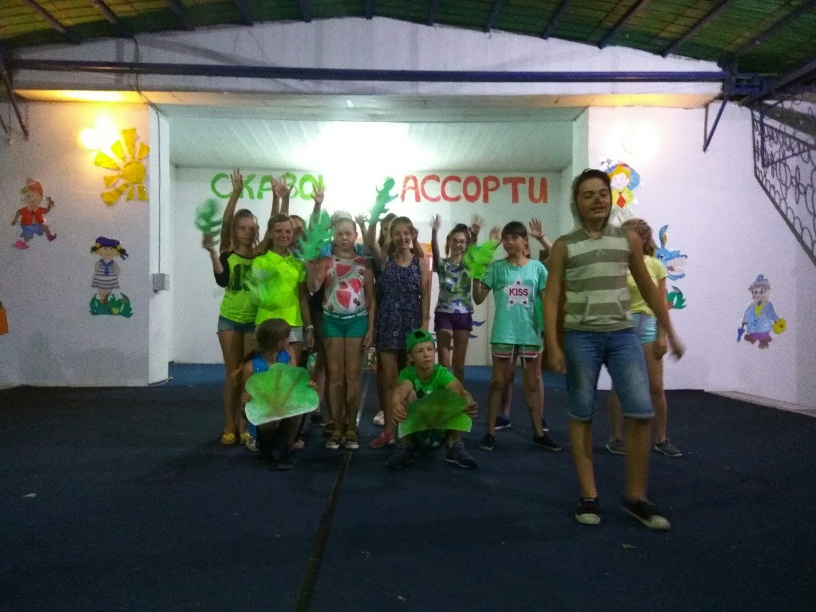 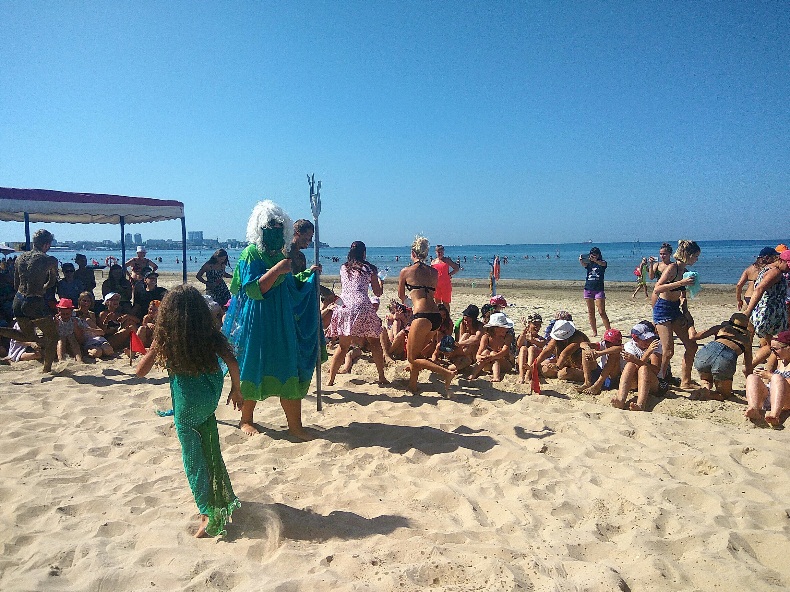 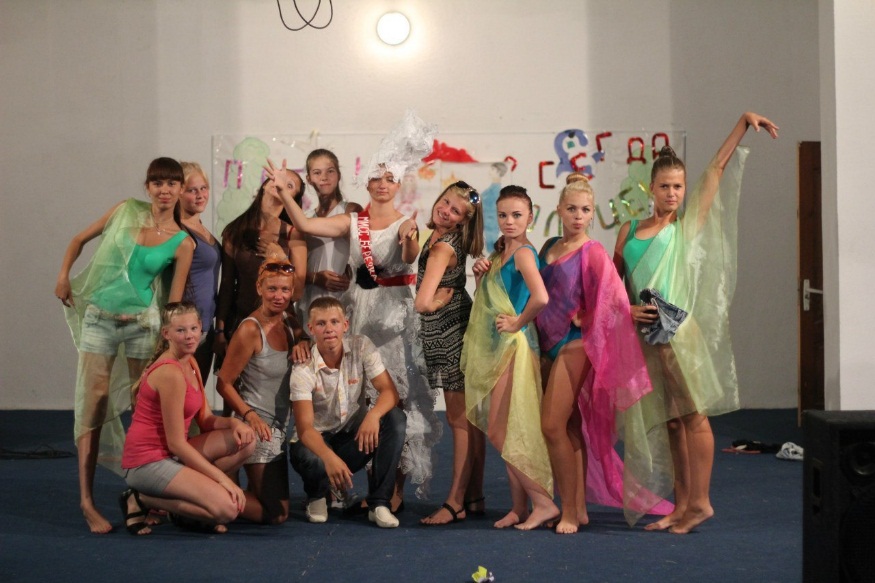 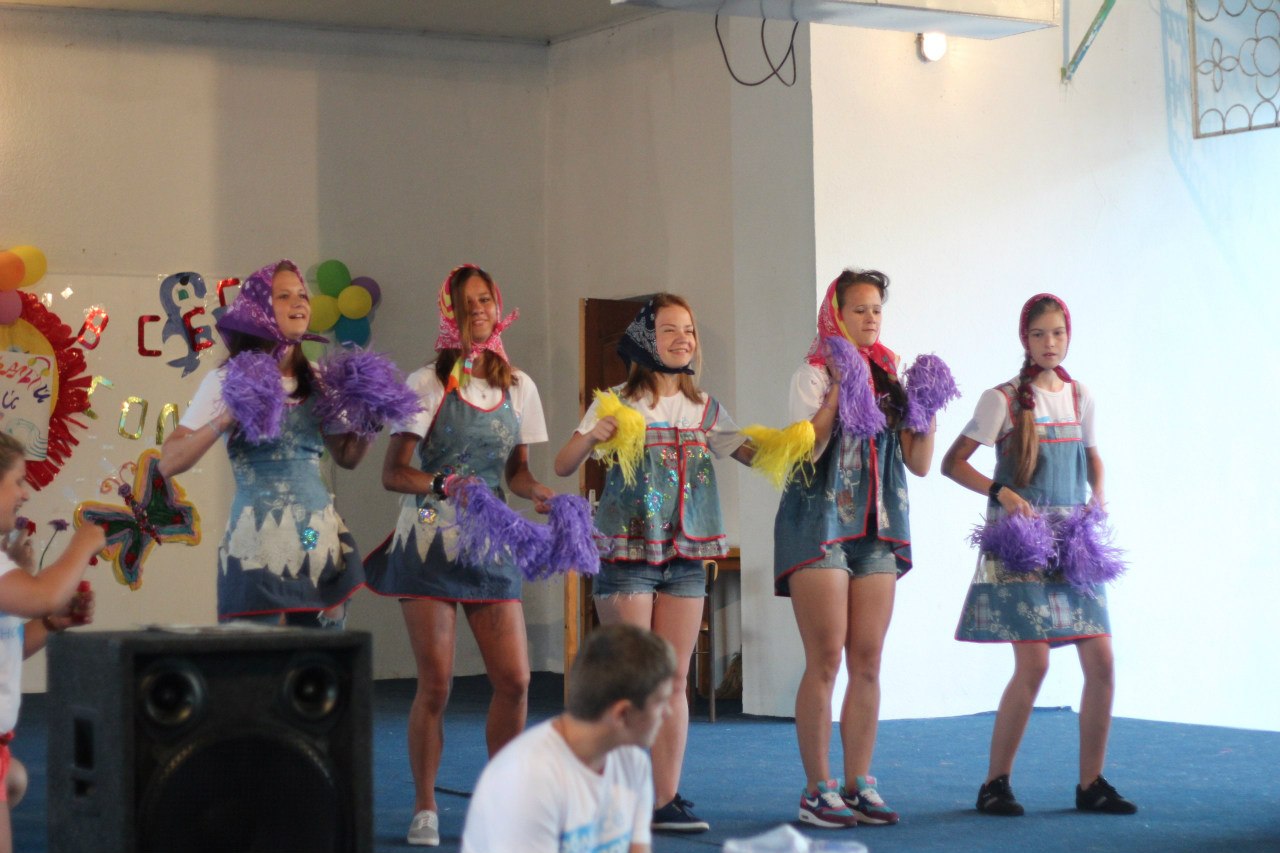 Для организации досуга детей оборудованы летняя эстрада и площадка для танцев и дискотек.
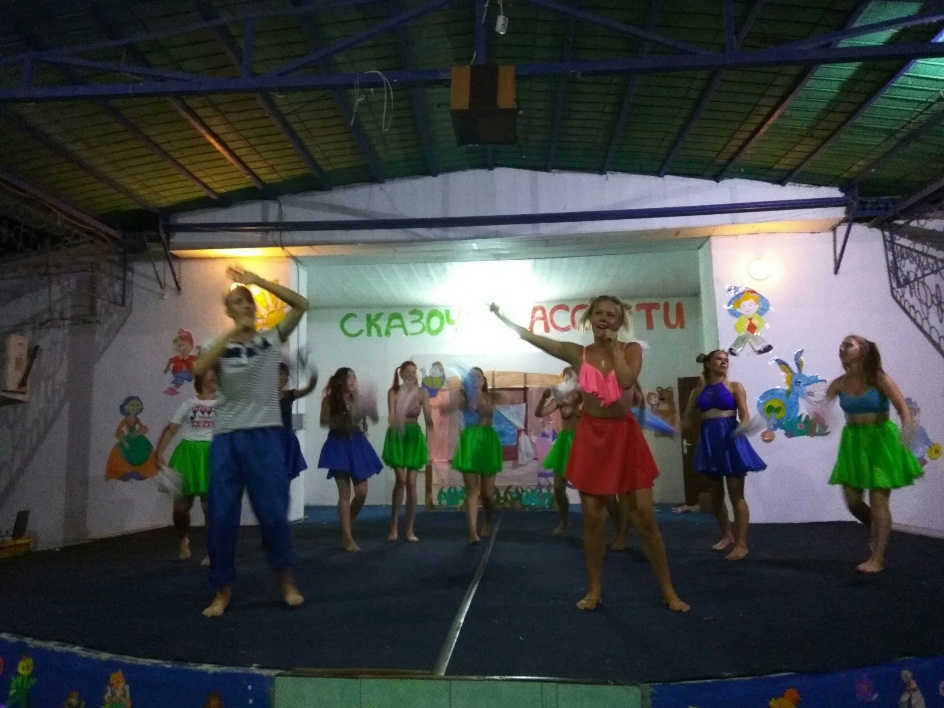 Для каждого отряда ДОК «Салют» установлены и оборудованы крытые беседки для проведения отрядных мероприятий.
Для именинников организаторами проводятся праздники с игровой программой, чаепитием и подарками.
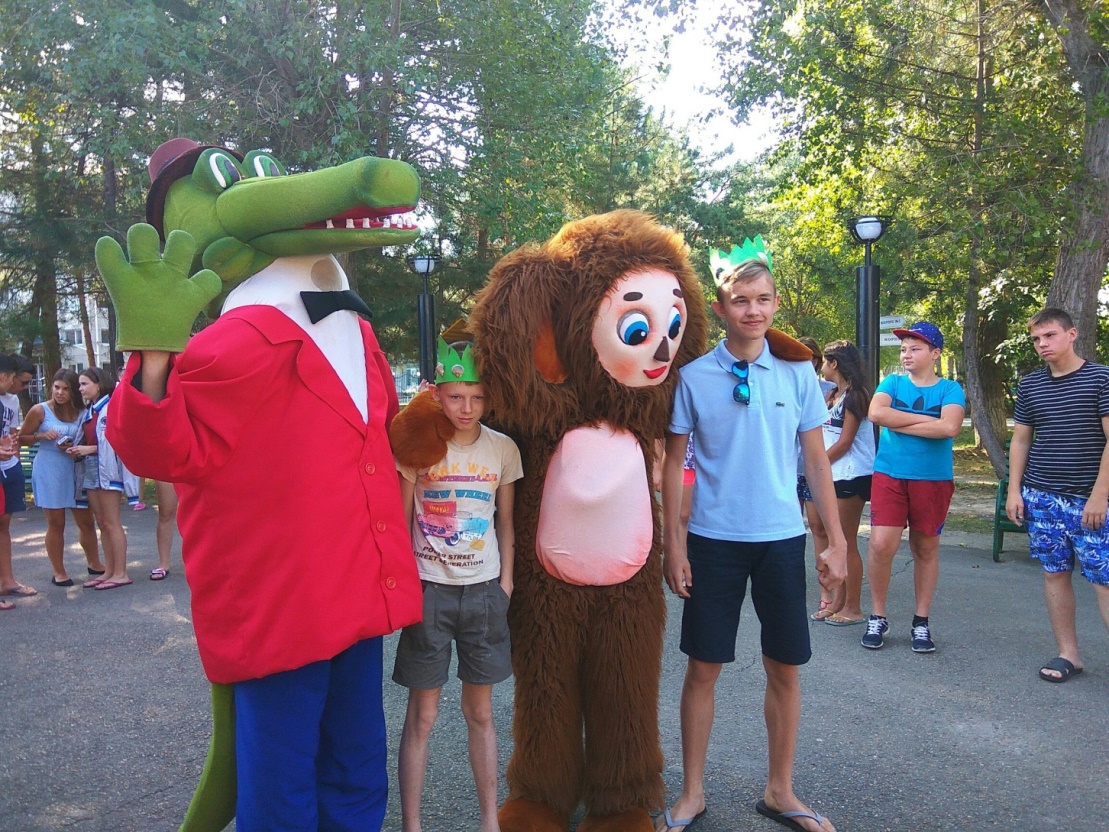 На территории ДОК "Салют" функционируют: библиотека, детское кафе, магазин сувениров, компьютерный клуб, тренажерный зал.
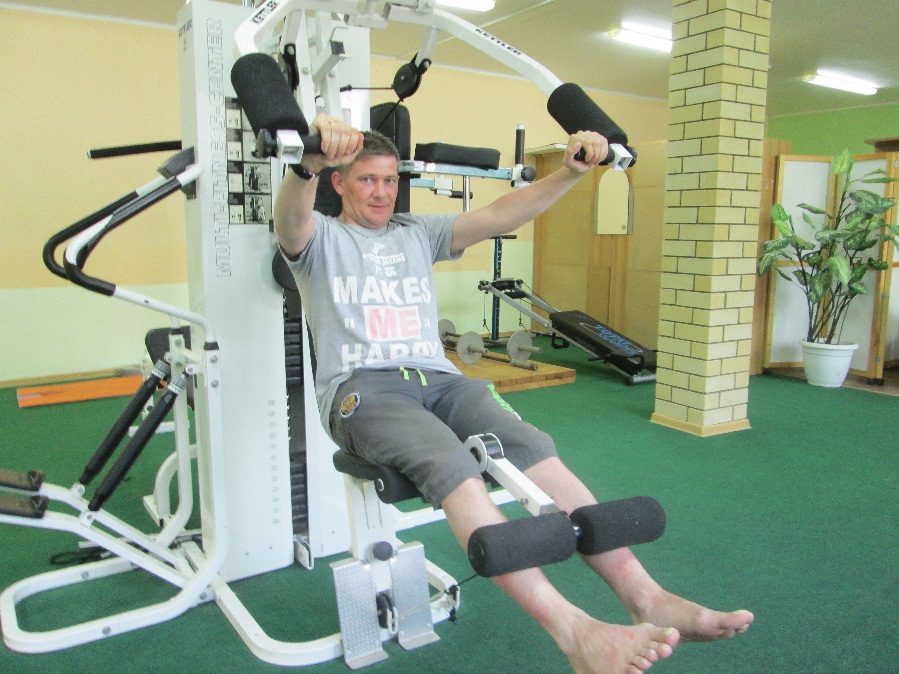 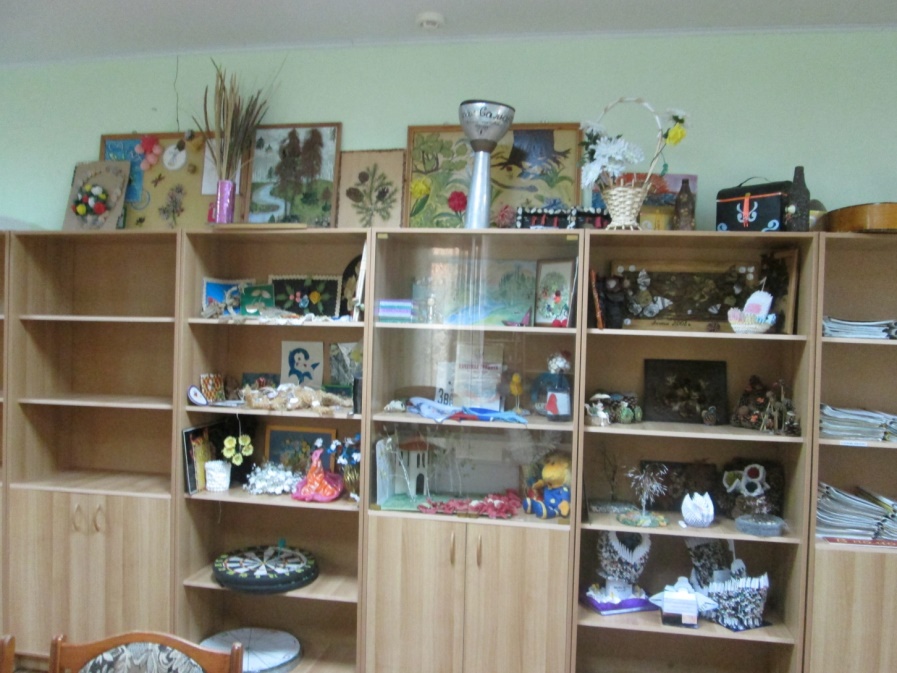 В ДОК "Салют" для детей, желающих сделать что-то необычное своими руками работает  творческая мастерская.
В 100 метрах от ДОК «Салют» расположен Анапский дельфинарий и океанариум.
На незабываемом представлении с морскими животными дети получат самые яркие впечатления! 
Они также познакомятся с уникальной коллекцией рыб – обитателей южных океанов и морей.
По интересам и пожеланиям детей организуются экскурсии и посещения развлекательных центров.
Тематические смены 2018 года:1 смена – «Турне по великой стране «РОСКВЕСТ»;2 смена – «Театральный переполох»;3 смена – «Незабываемые приключения на затерянных островах»;4 смена – «Планета «3D»! «Дерзай, дружи, действуй».
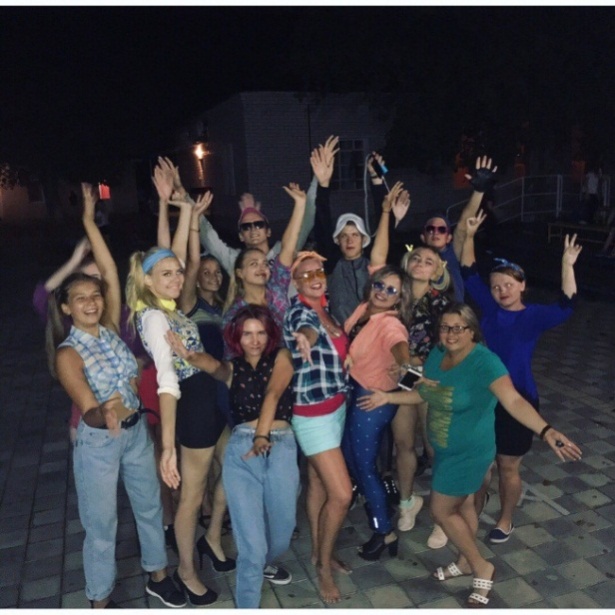 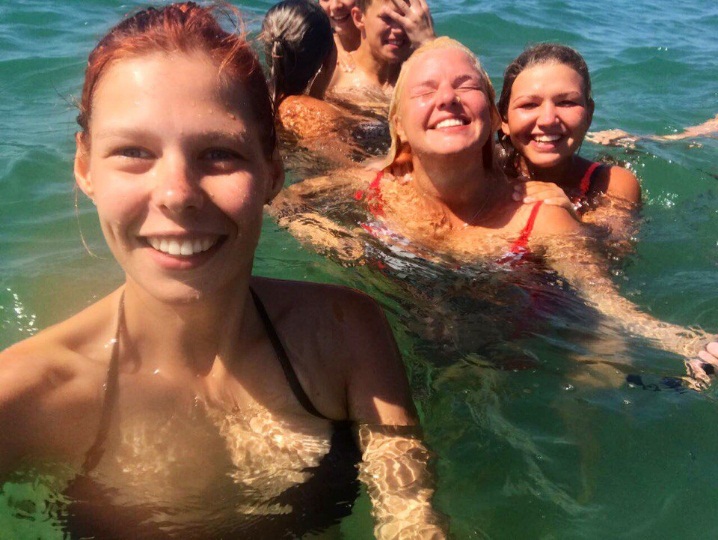 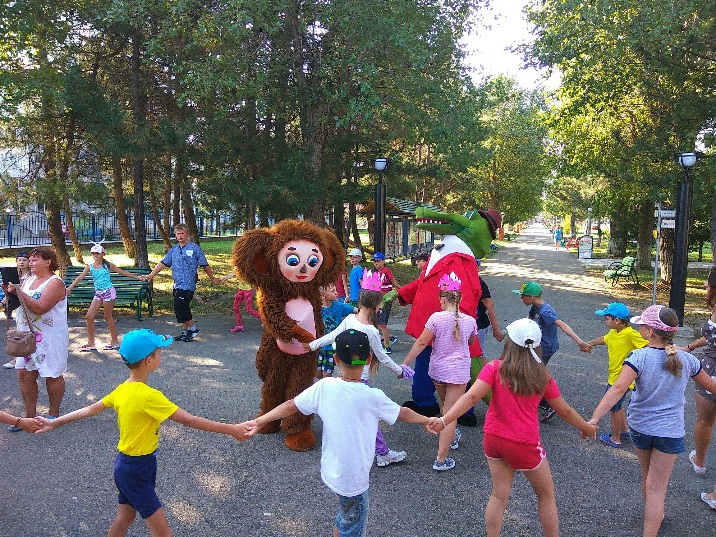 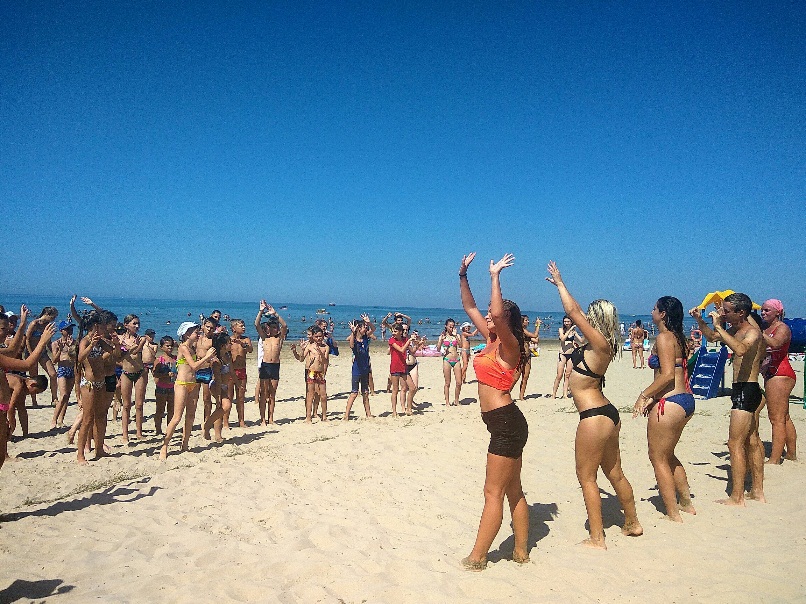 Документы, необходимые для заезда в ДОК «Салют»:
- путевка ЛОК «Звездочка-Юг»; - медицинская карта школьника установленного образца (оформляется за 10 дней до заезда);- справка от врача с указанием прививок; - справка СЭС с указанием отсутствия медицинских противопоказаний для пребывания в детских оздоровительных учреждениях и об эпидемиологическом окружении; - копия свидетельства о рождении или паспорта ребенка; - копия полиса обязательного медицинского страхования.